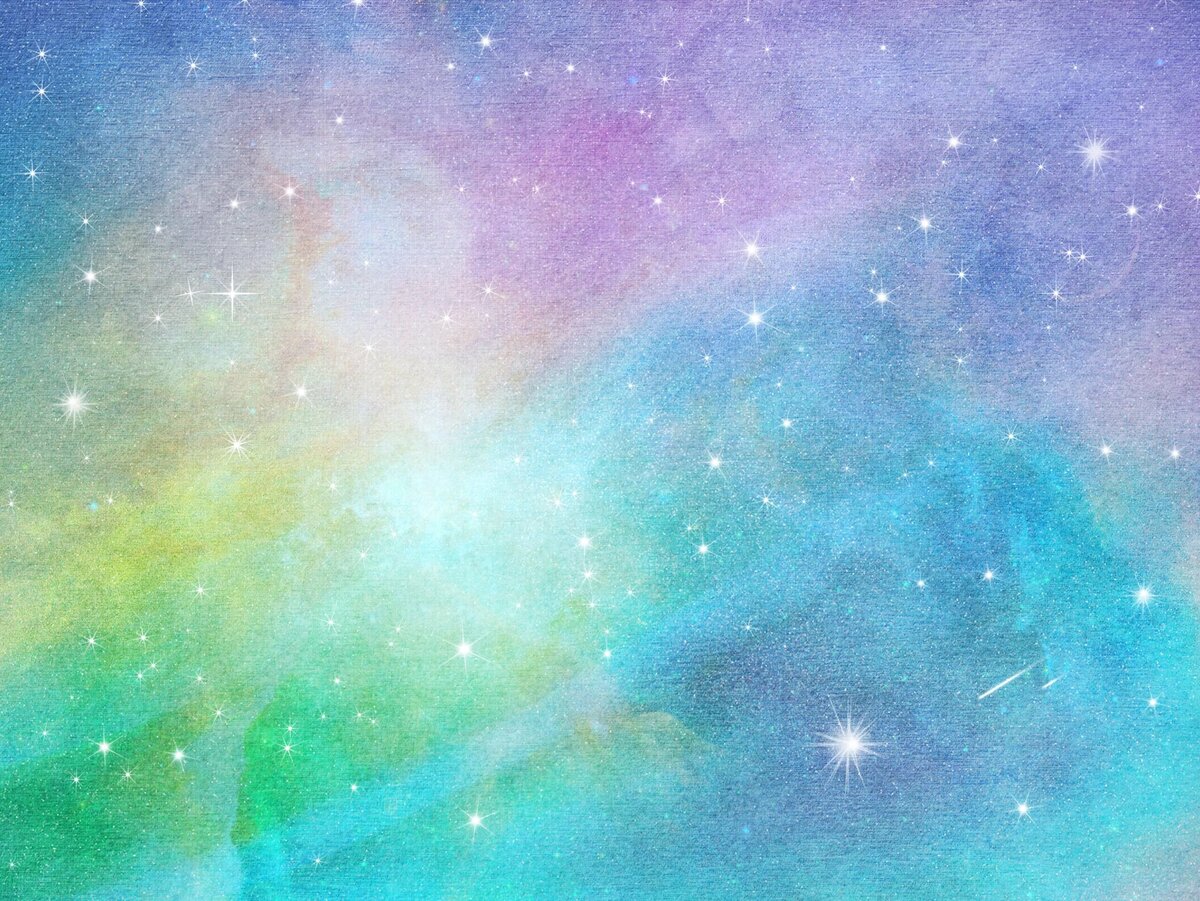 Отправляемся в полёт,
Чудо космос в гости ждёт!!!
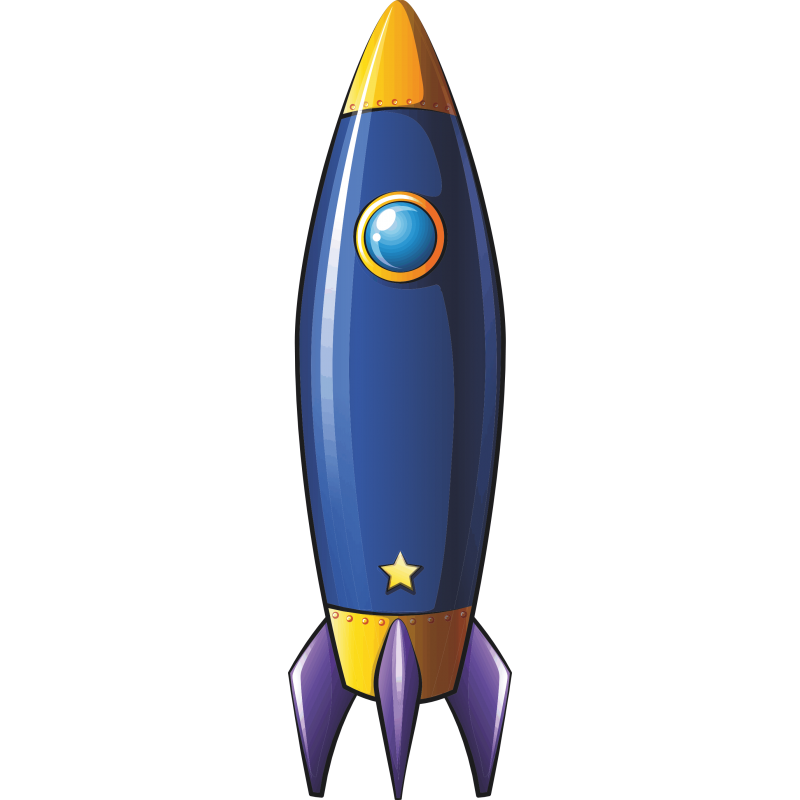 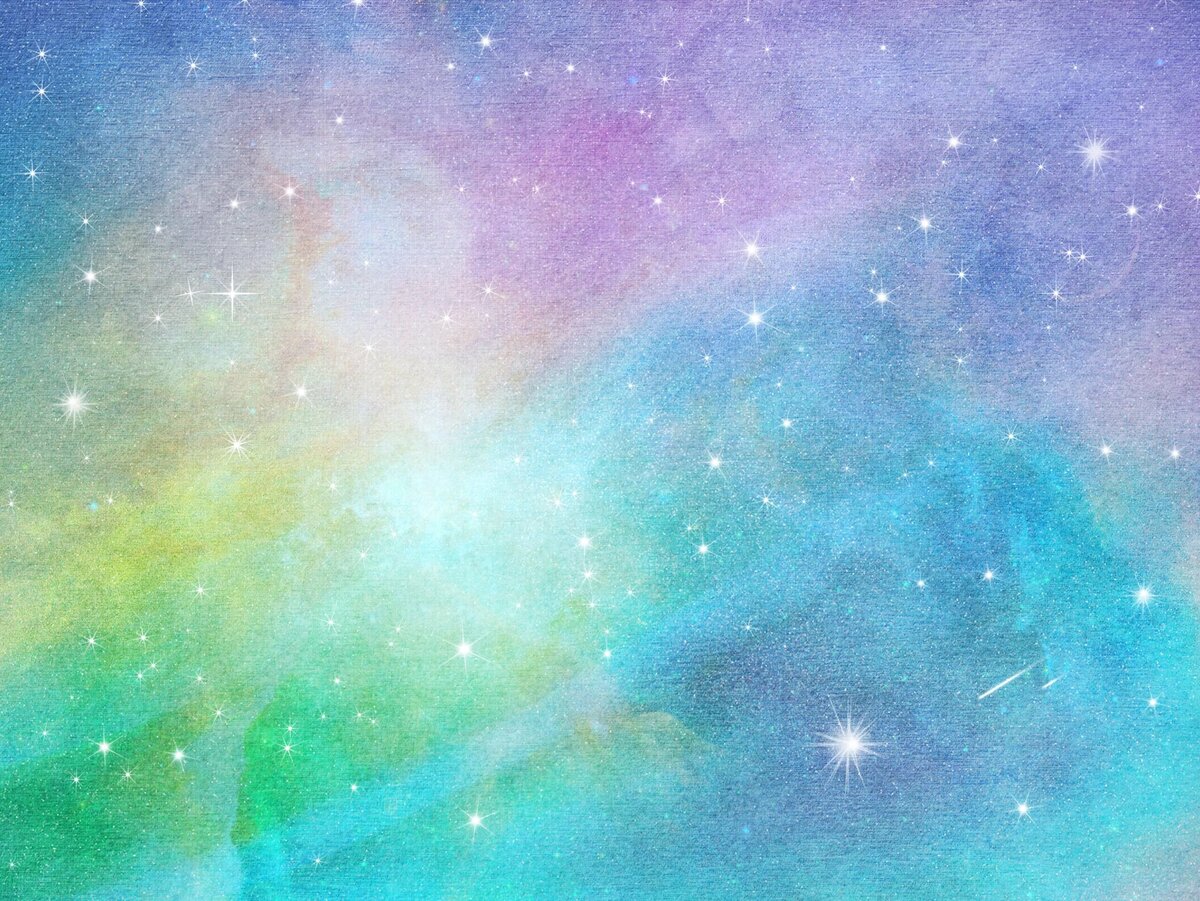 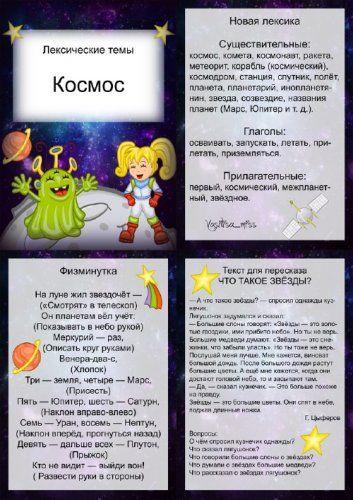 На этой неделе наши воспитатели предложили нам и нашим родителям  узнать о космосе!
Сначала мамы и папы прочитали нам энциклопедию «Занимательный космос. Мы узнали новые космические слова и рассмотрели красивые картинки. Потом выполнили самую настоящую космическую онлайн зарядку!
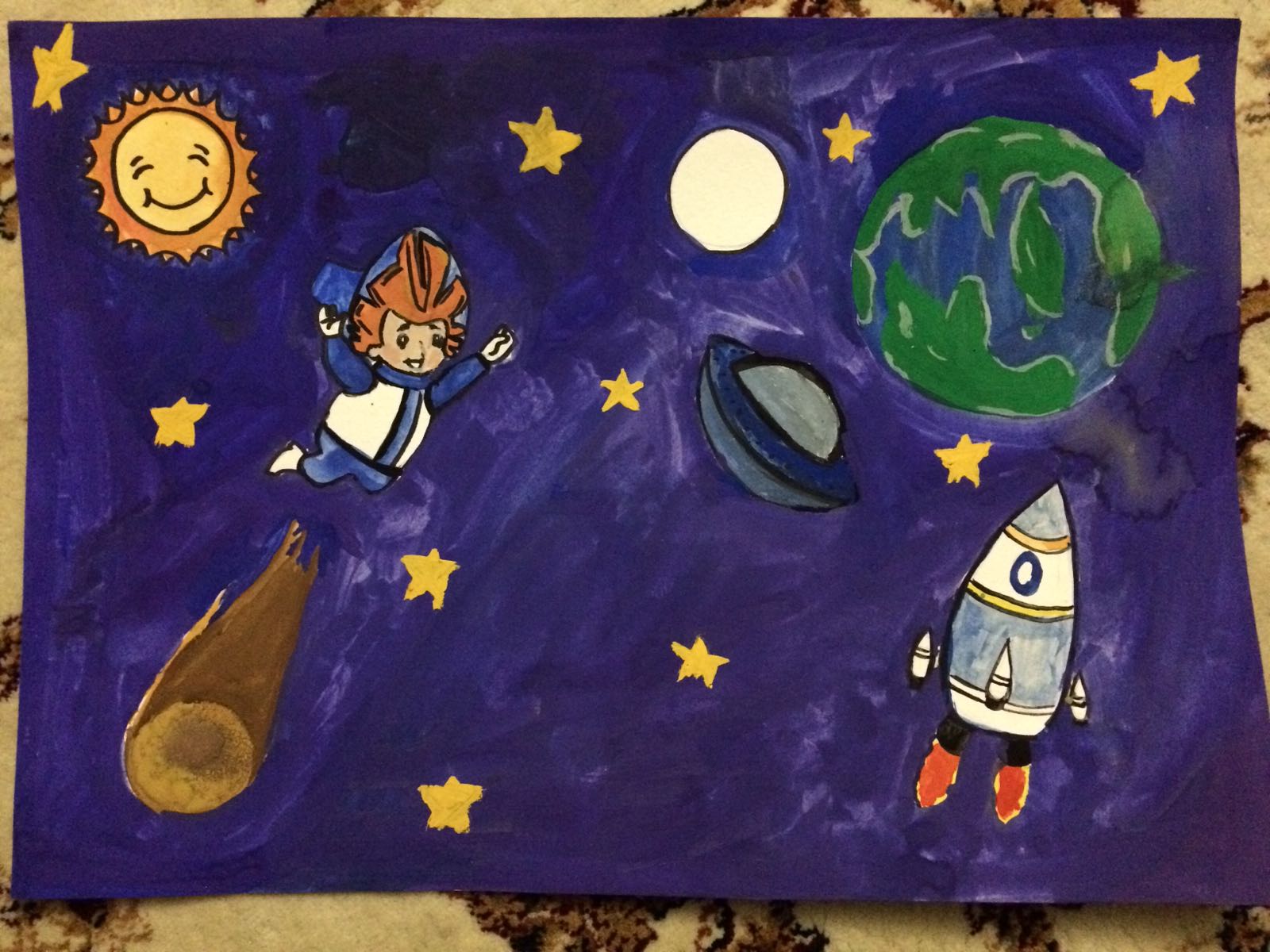 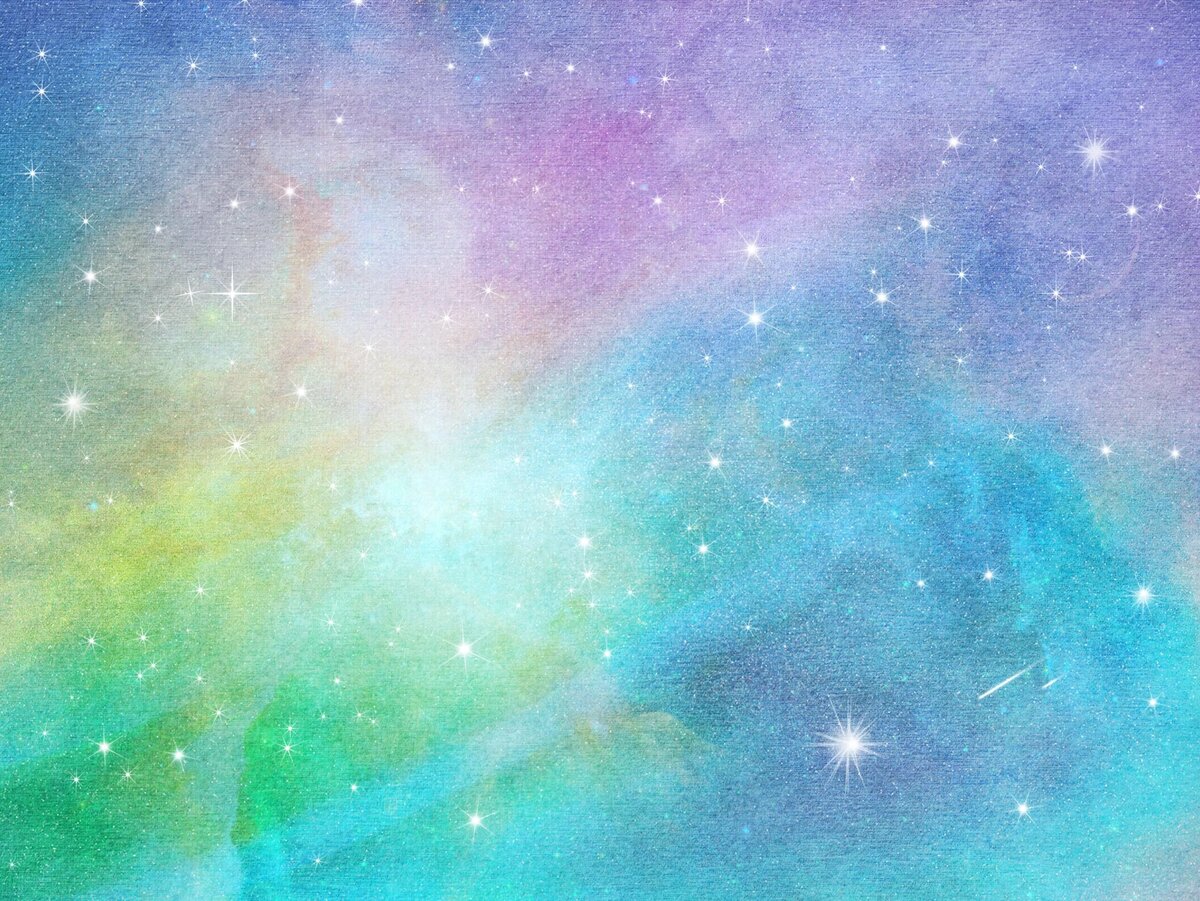 Затем мы получили послание нарисовать самый настоящий космический рисунок
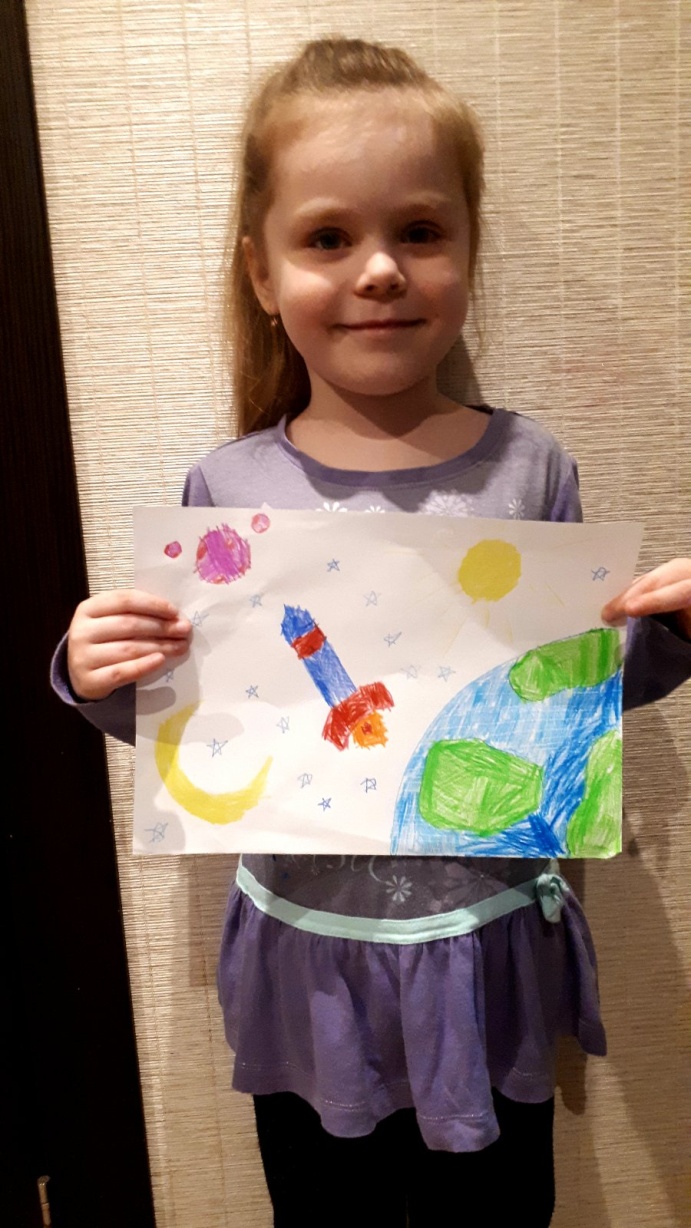 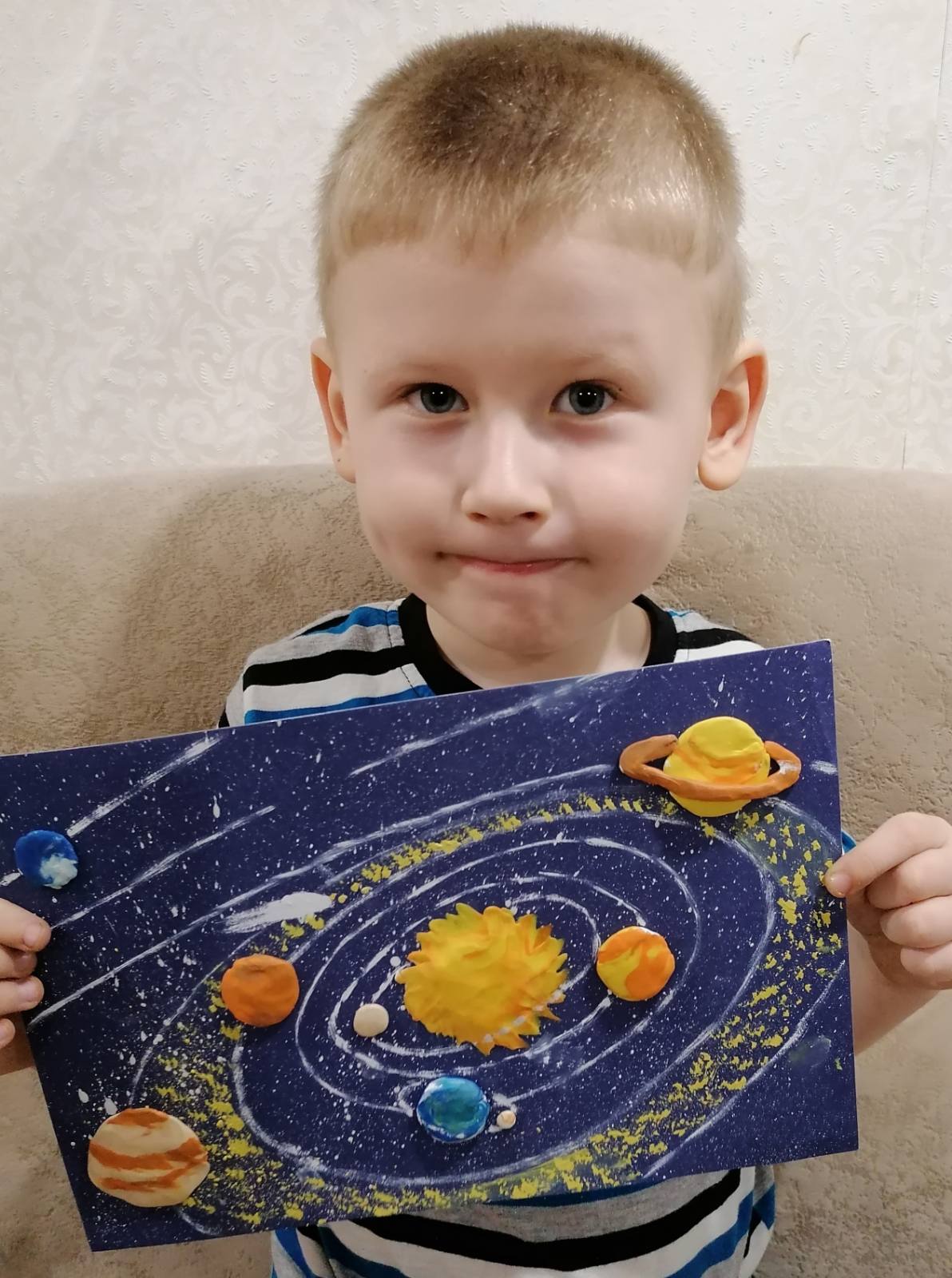 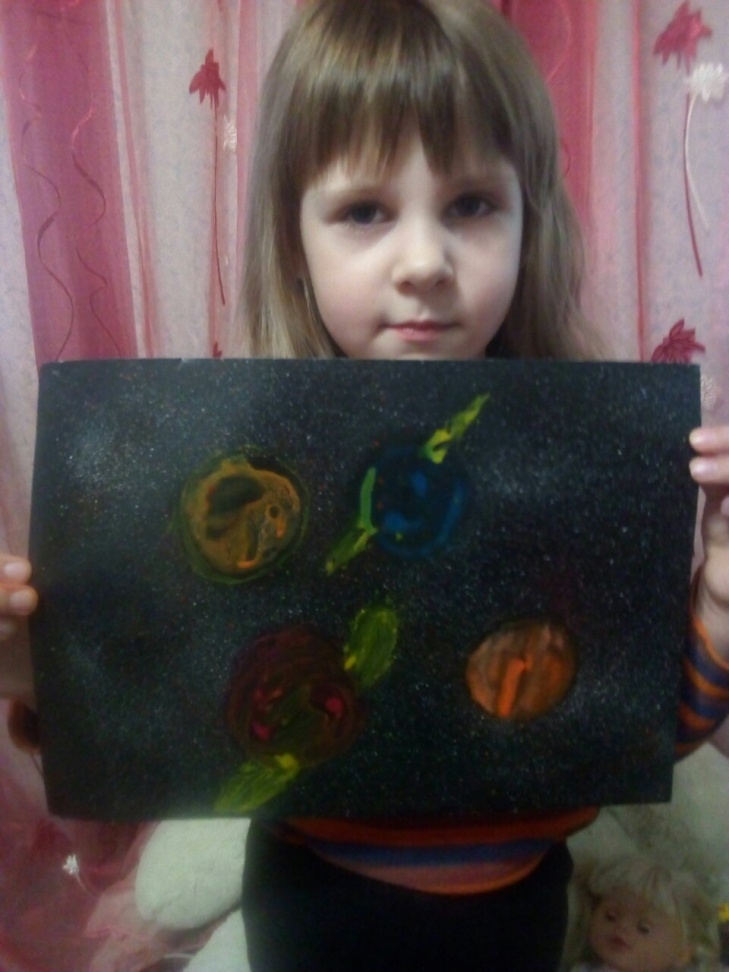 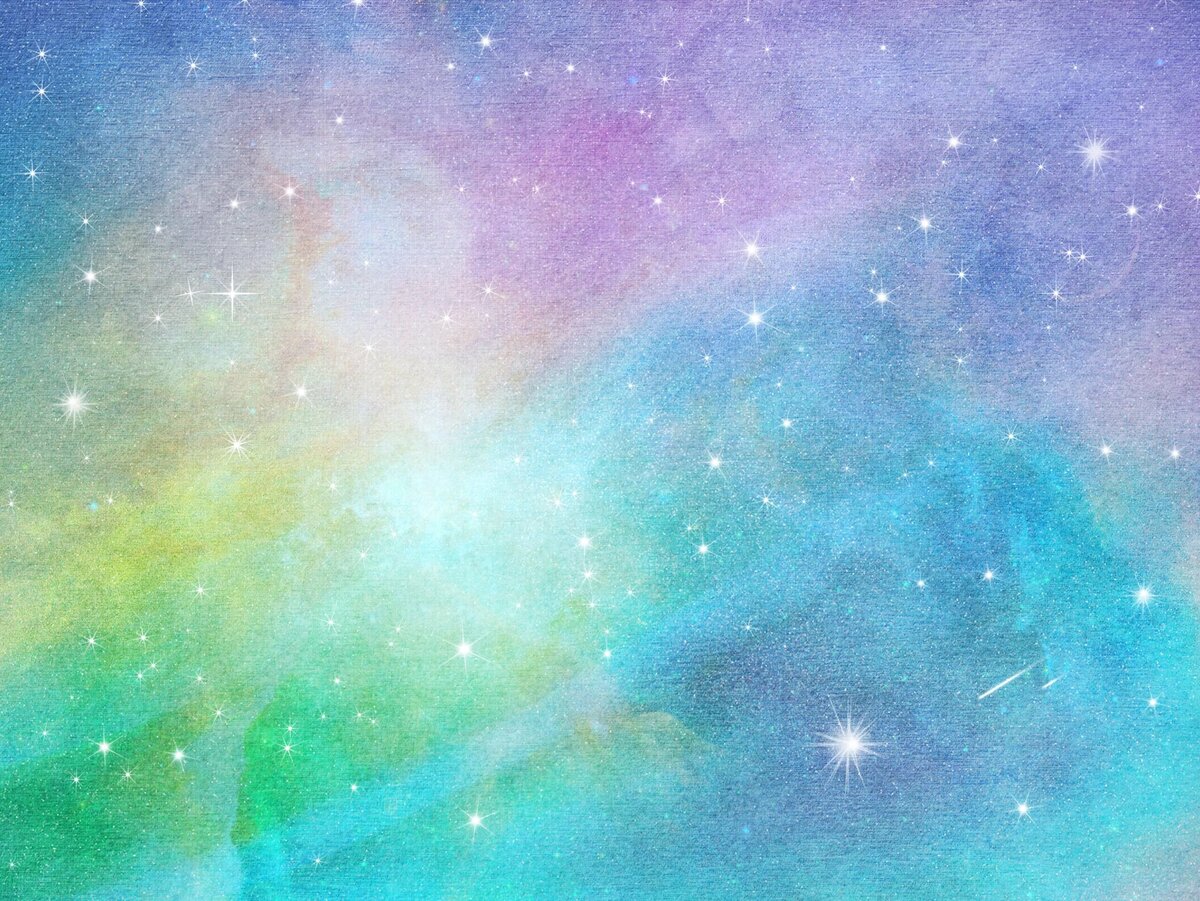 В космосе нам предстояло слепить себе друга инопланетянина
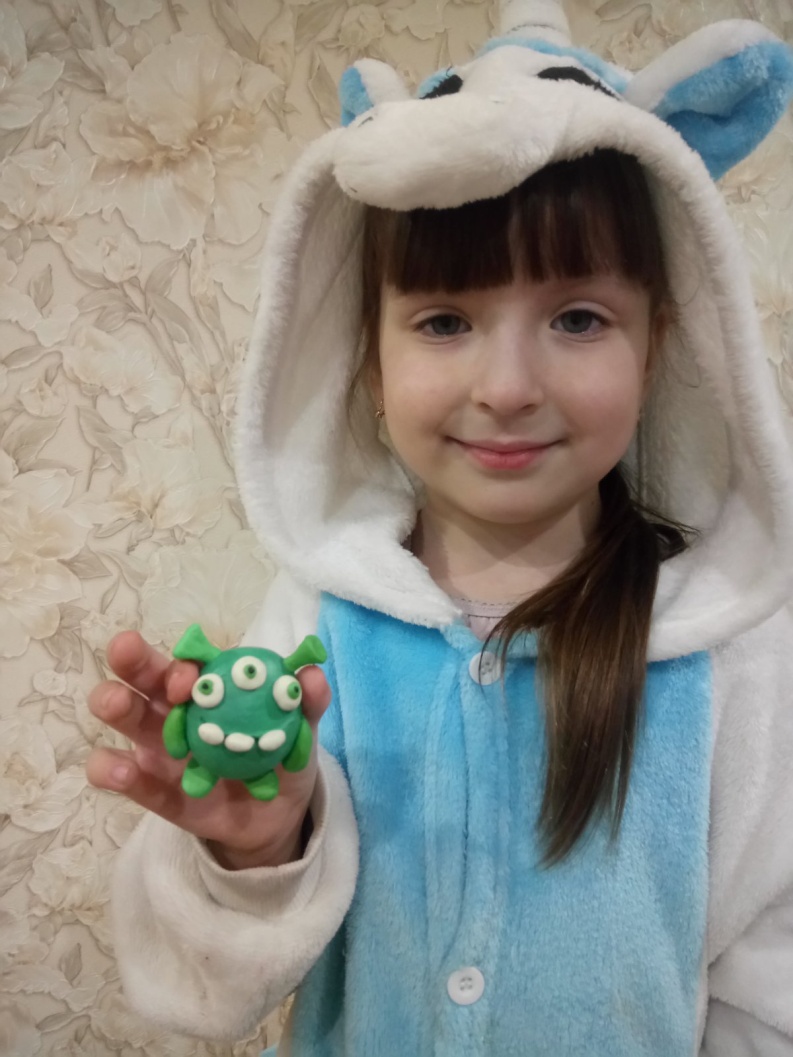 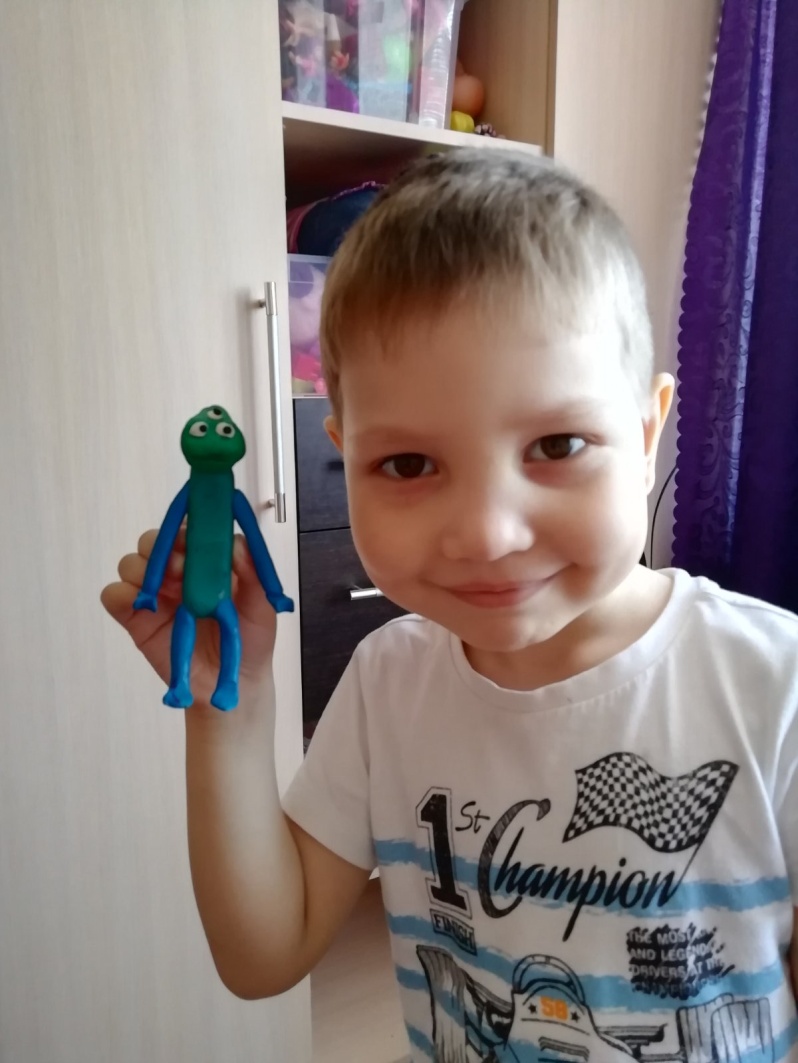 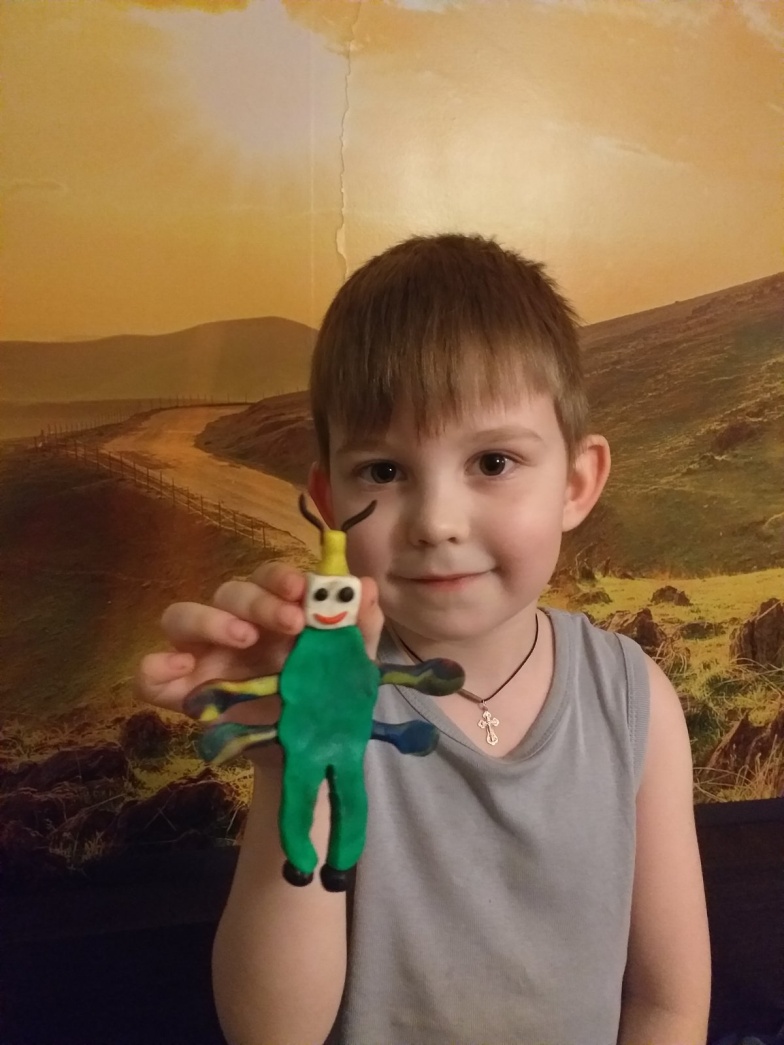 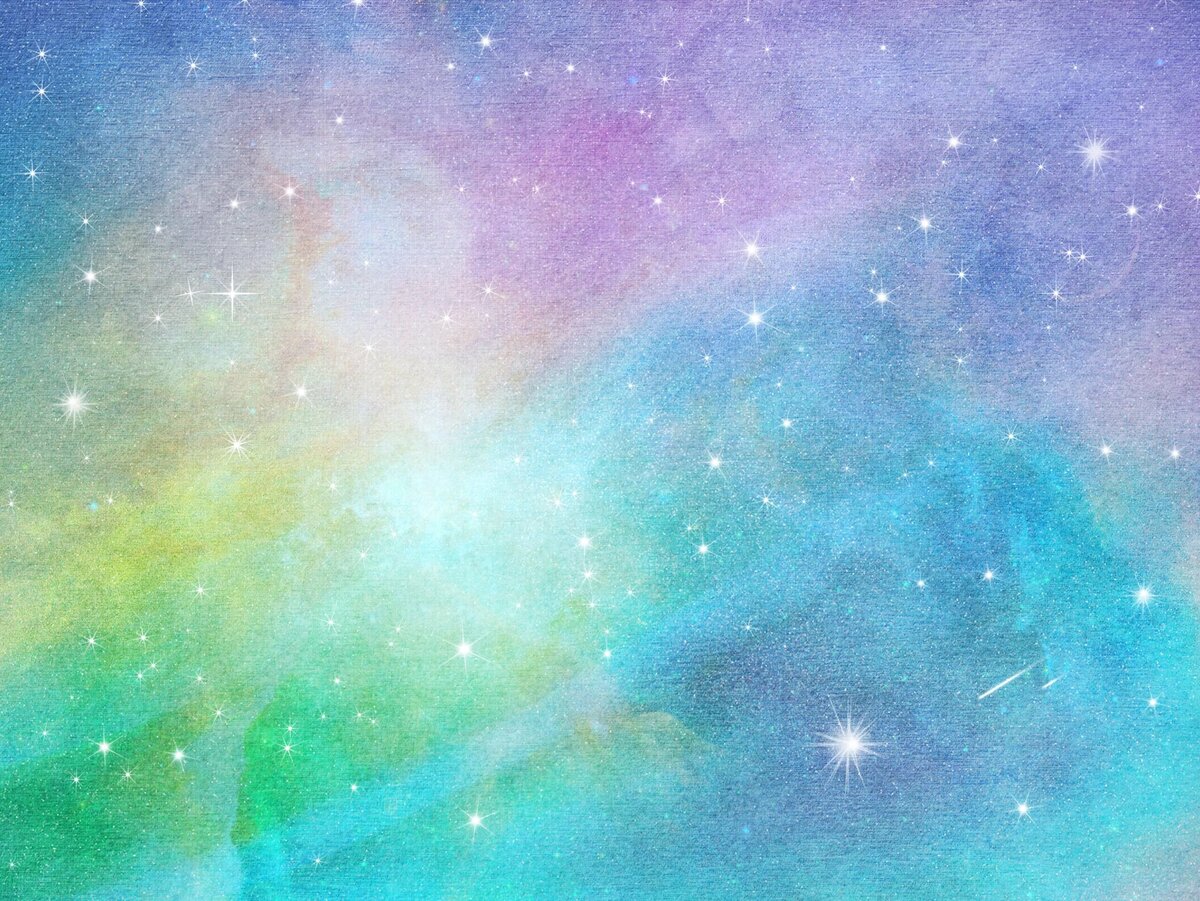 Мы разучили космические стихи, подготовили номера и устроили самый настоящий онлайн концерт!
 Было очень здорово!
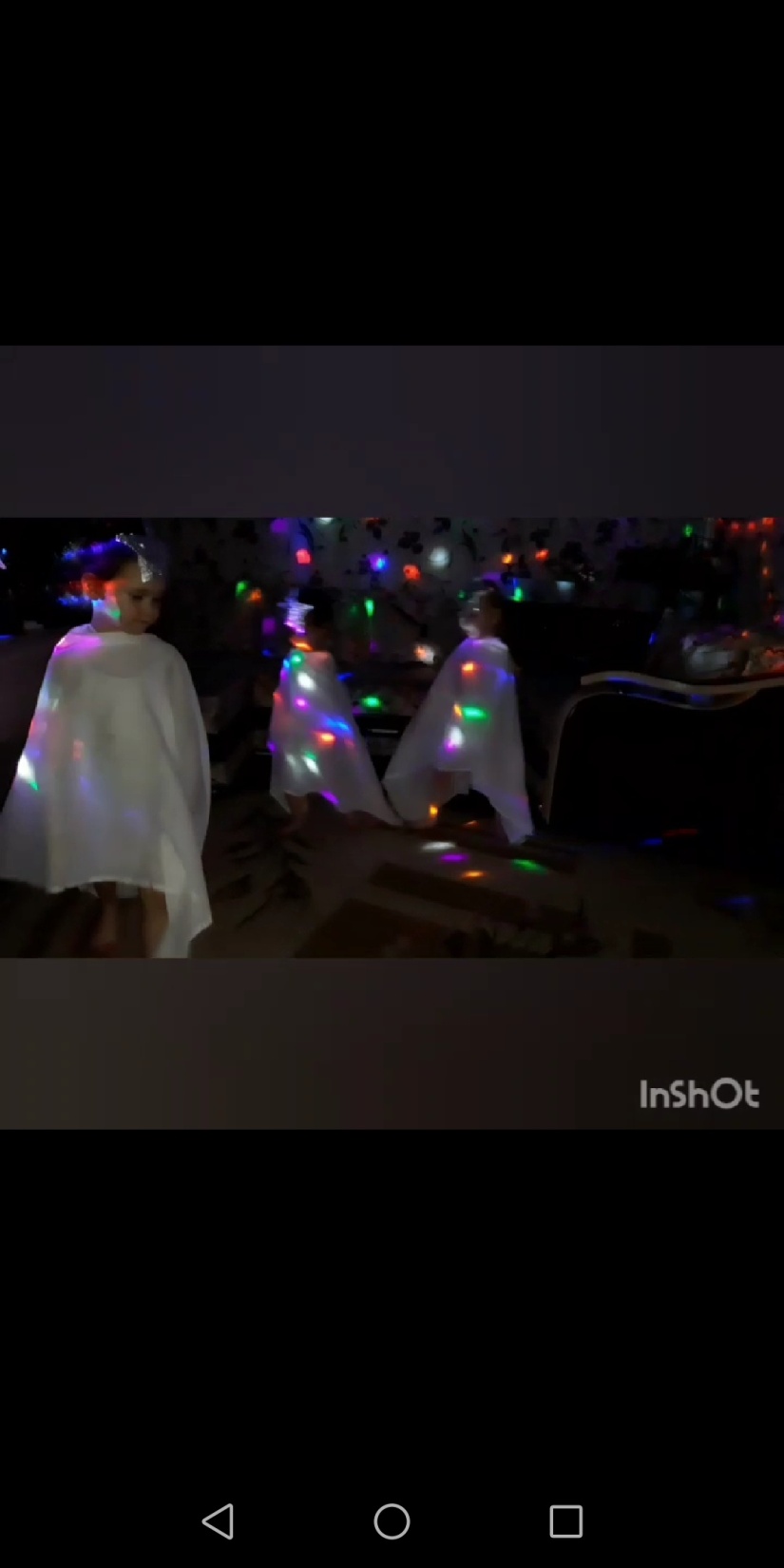 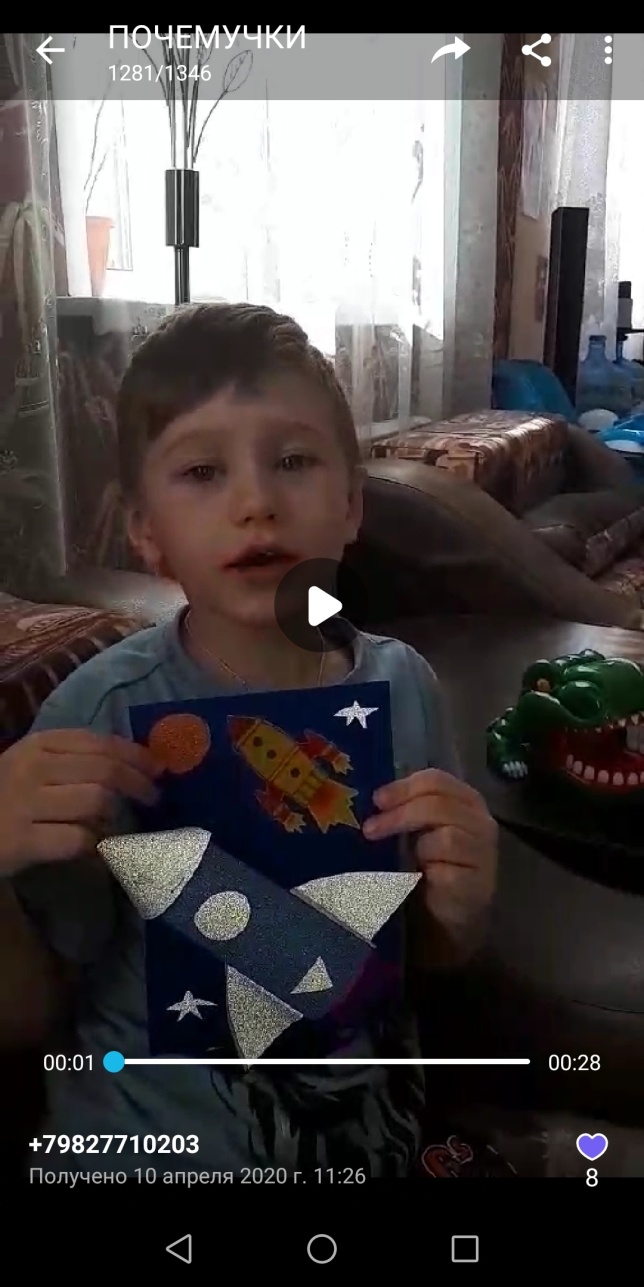 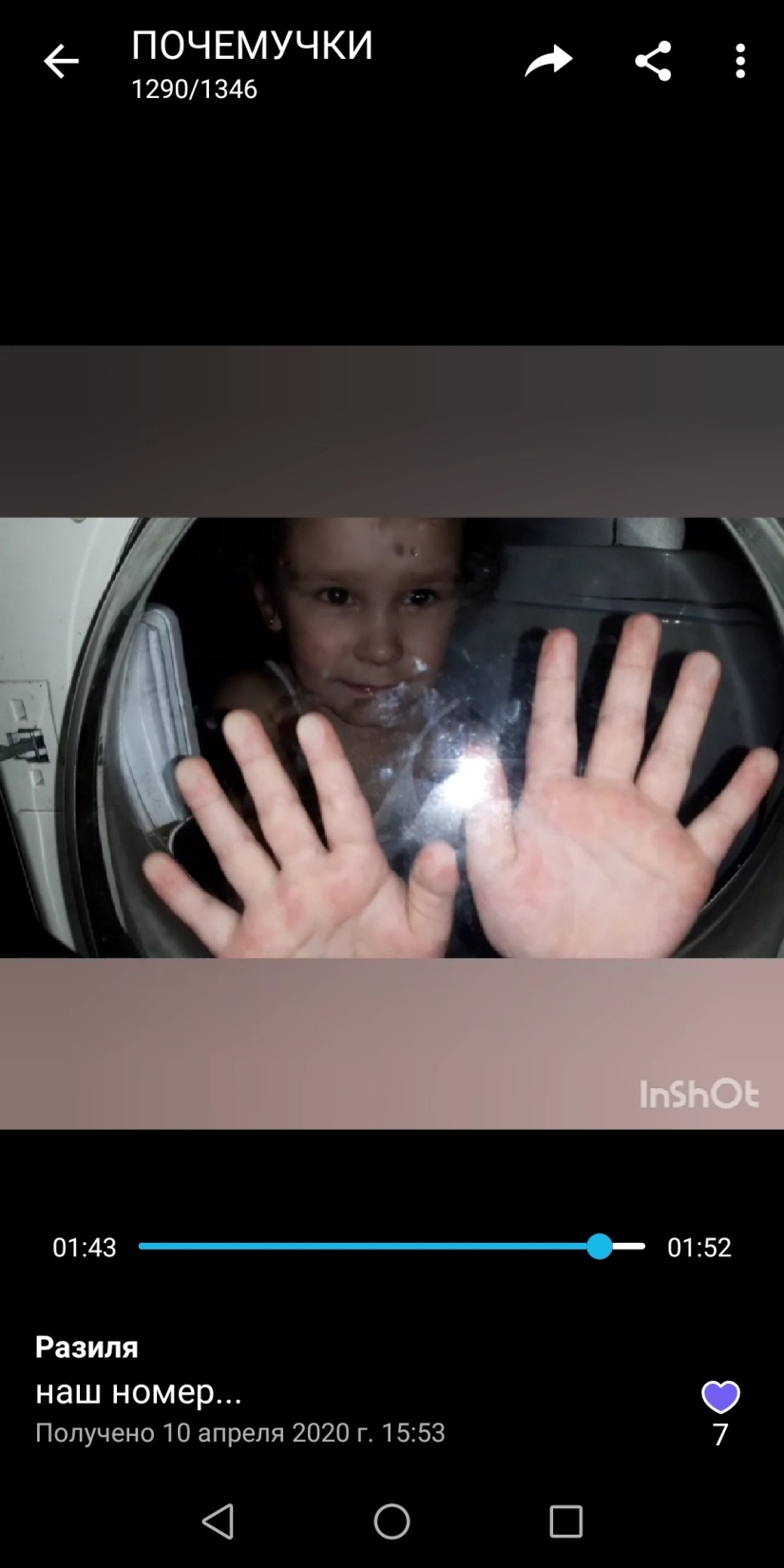